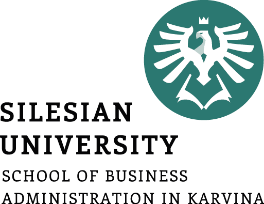 Ing. Karla Foltisová
Inovační podnikání~ 4. seminář
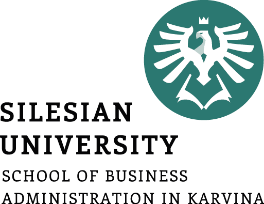 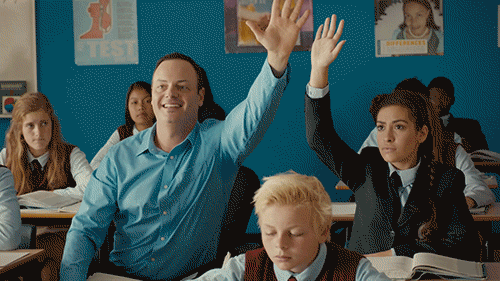 Kdo z Vás zvažuje podnikání?
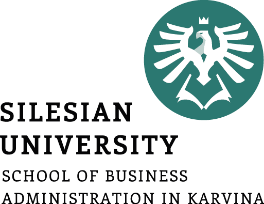 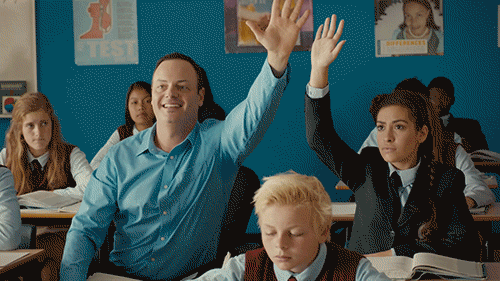 Kdo z Vás již podniká?
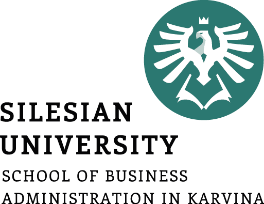 Zkuste říct výhody podnikání
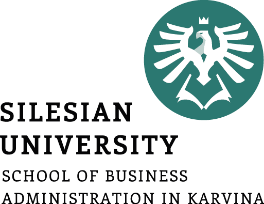 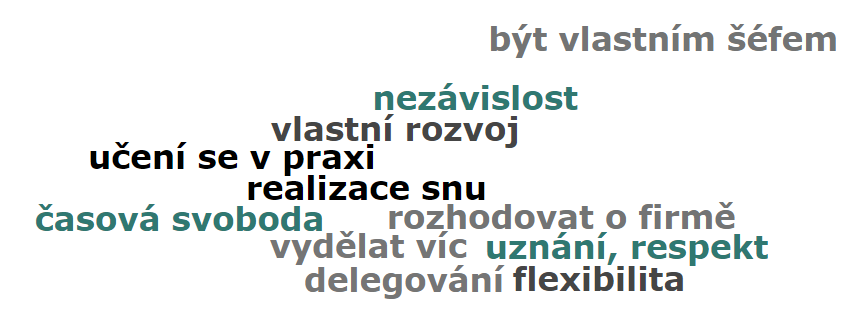 Zkuste říct výhody podnikání
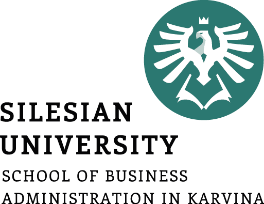 Zkuste říct nevýhody podnikání
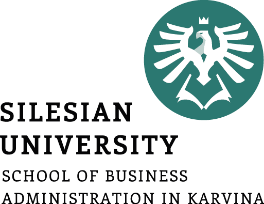 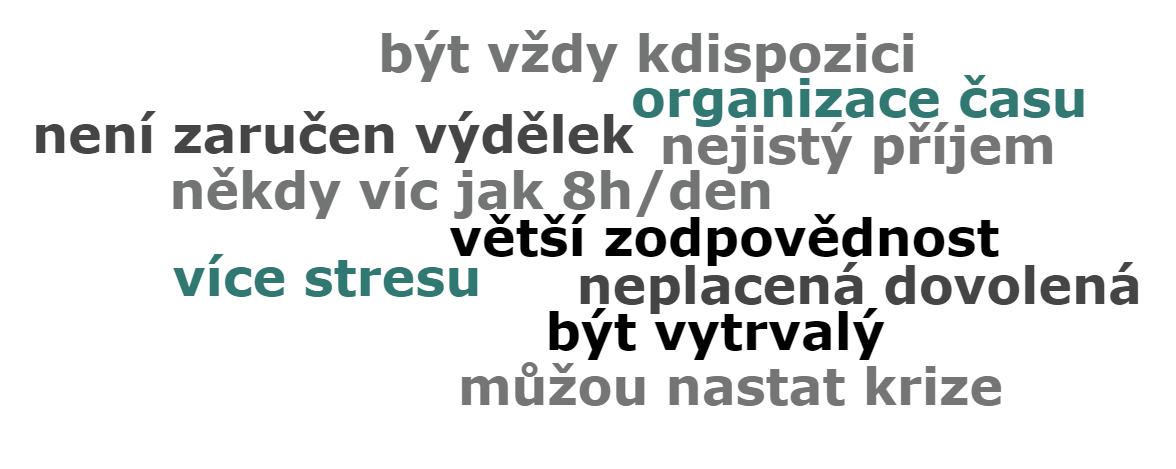 Zkuste říct nevýhody podnikání
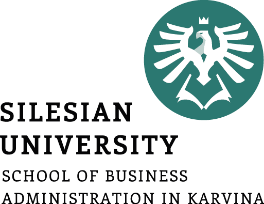 Jak poznat, co mi jde a v čem mám potenciál?
Snadno se to učíte.

Když to děláte, tak ztrácíte pojem o čase.

Přitahuje to vaši pozornost přirozeně, děláte to klidně i ve svém volném času.

Baví vás to, těšíte se na to.
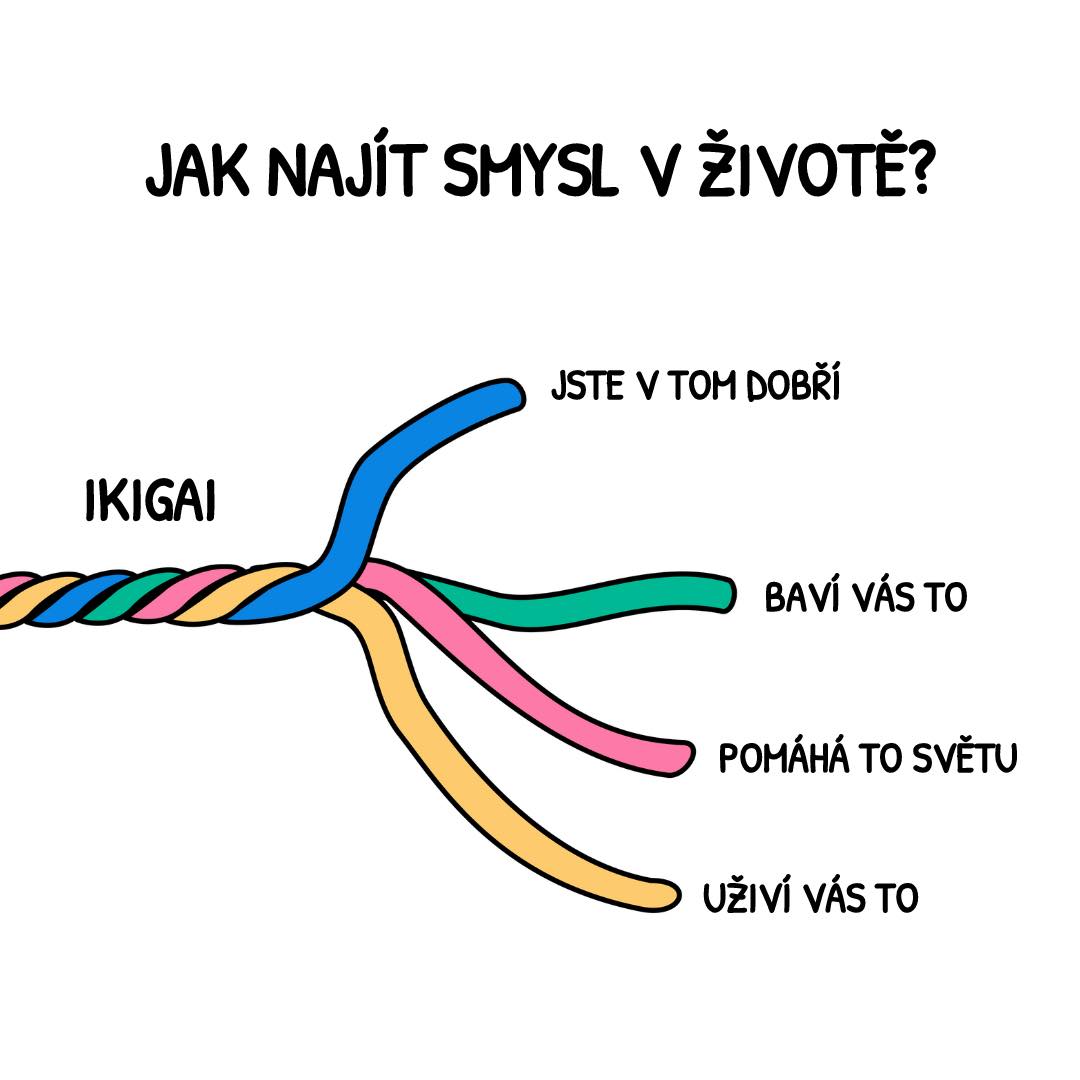 Kromě velké trojice stravy, pohybu, spánku, ukazují studie, že naprosto klíčová věc pro dlouhověkost je silný smysl v životě/práci, důvod ráno vstávat, takzvaný IKIGAI. A hledání tohoto smyslu a jeho uplatňování by měla být celoživotní činnost.
Zdroj: Petr Ludwig
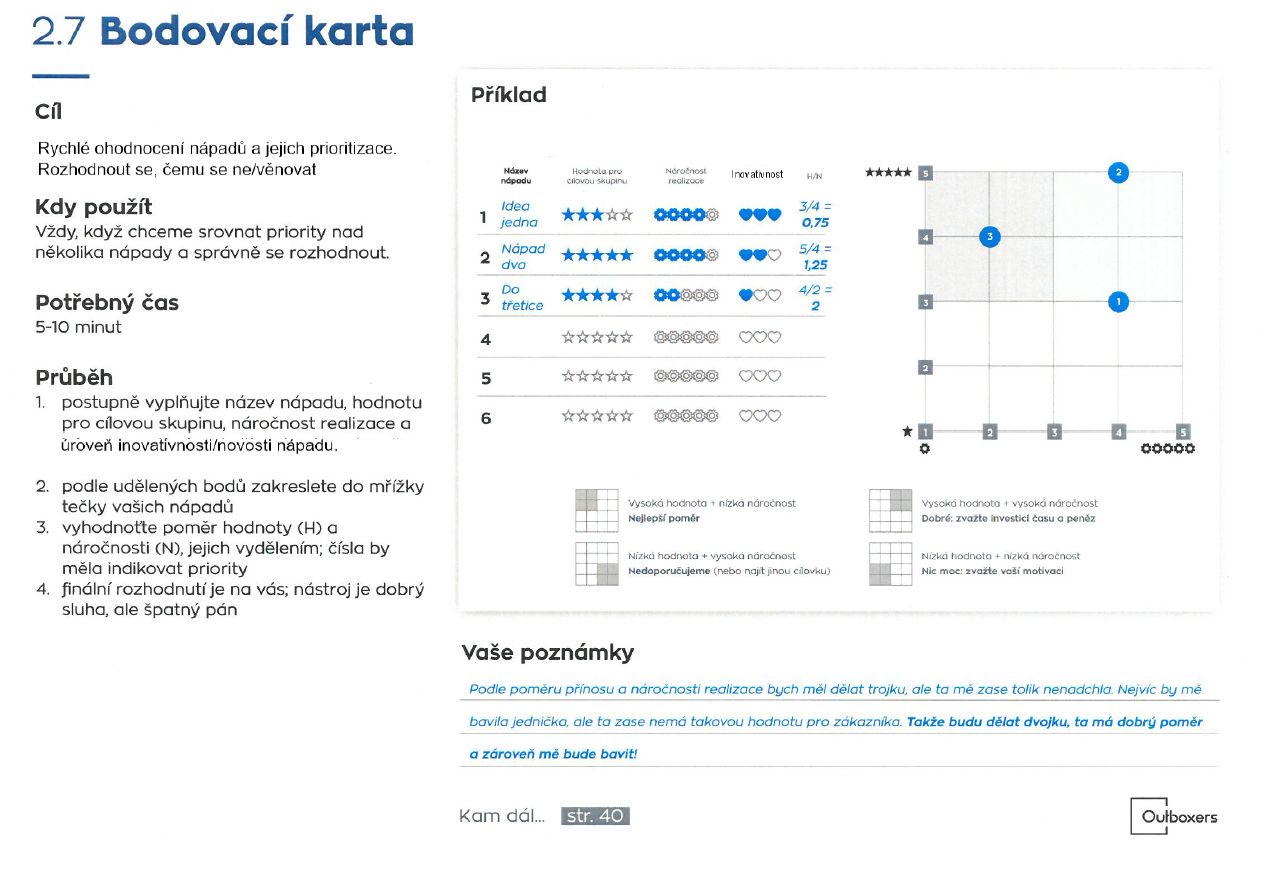 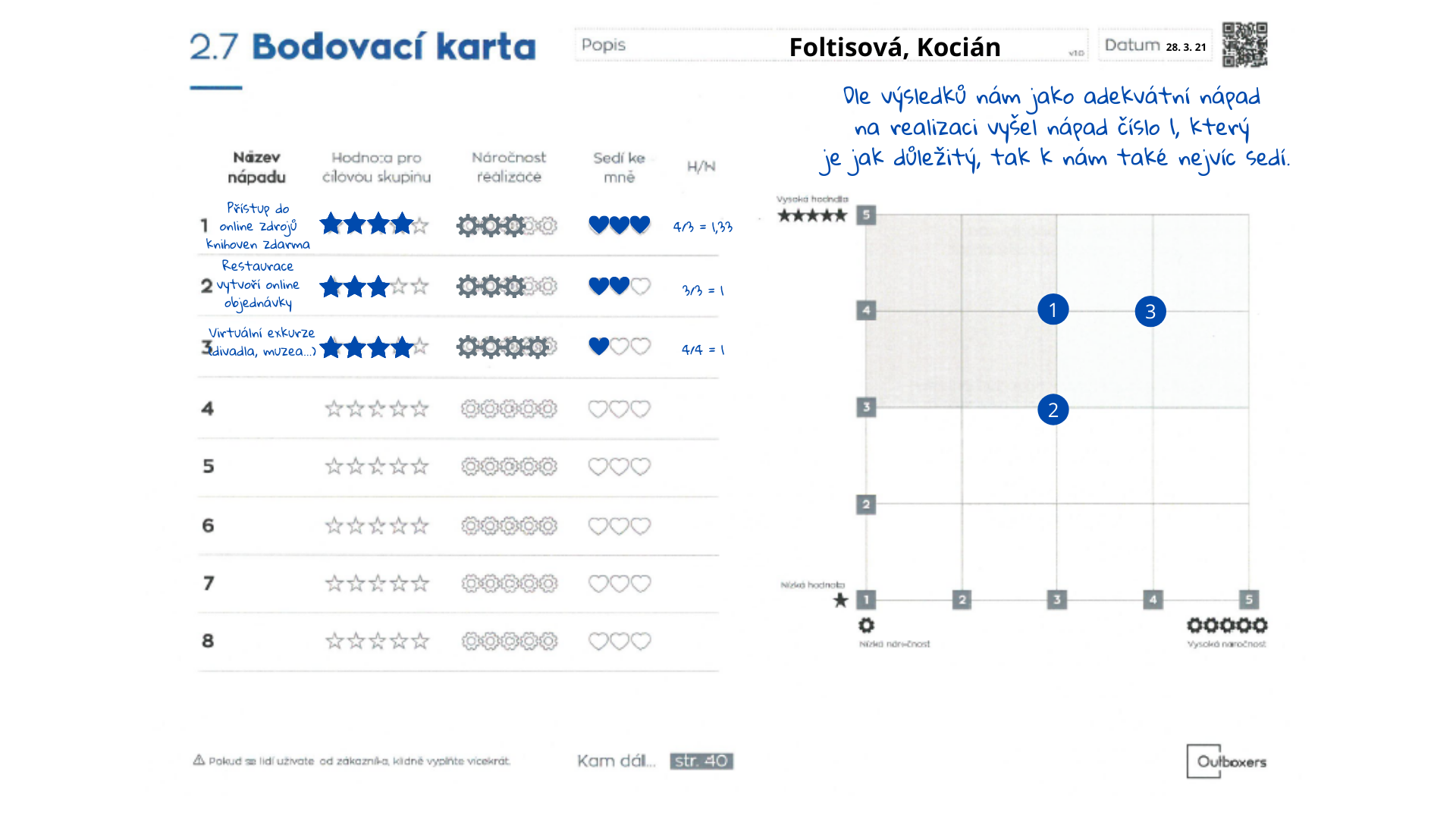 [Speaker Notes: Ukázka mé Bodovací karty z doby, kdy jsem na vašem místě seděla já  
- místo Inovativnosti, kterou máte v zadání vy jsme měli metriku, jak k nám nápad sedí.]
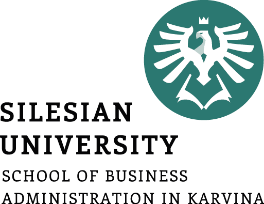 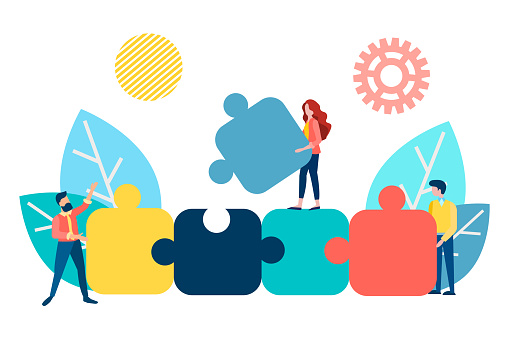 Teď je řada na Vás, zpracujte Bodovací kartu
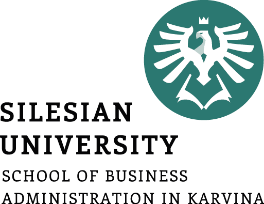 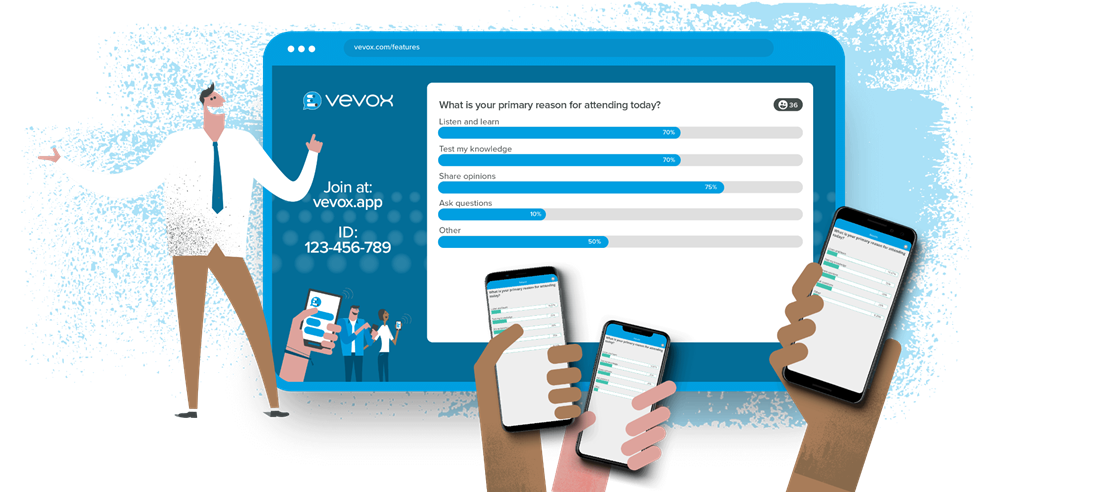 Prostor na feedback
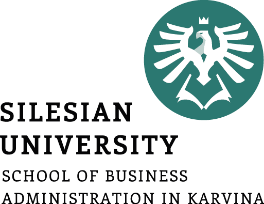 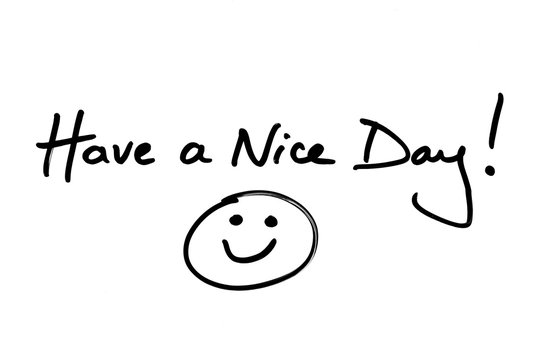